Fahad A4
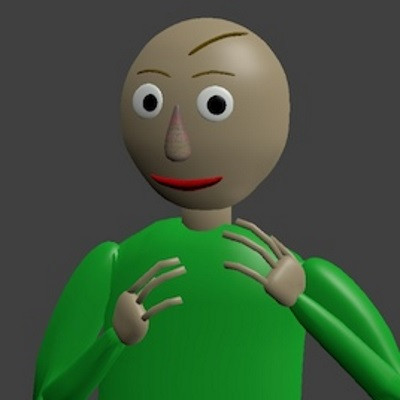 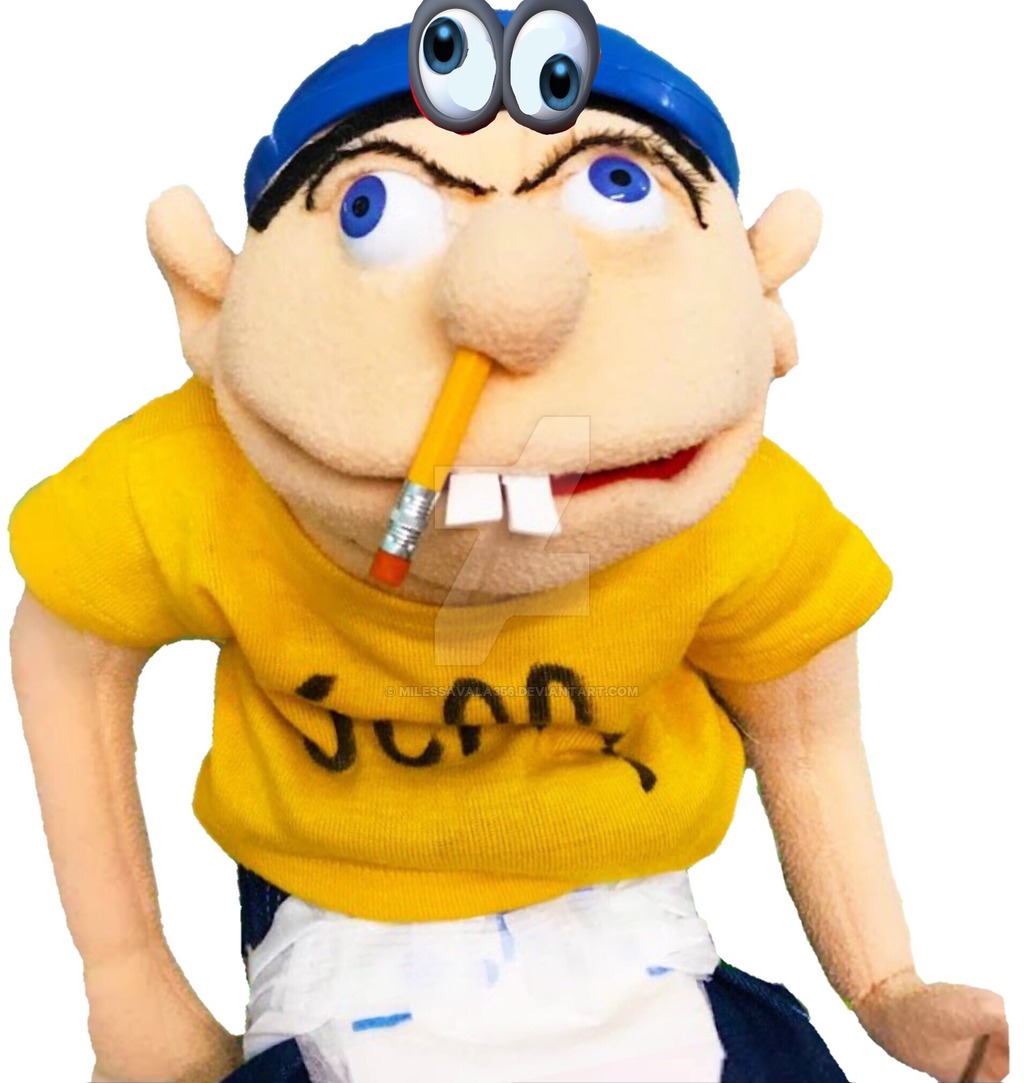 Jeffy vs Baldi
Once upon a time there was a guy named jeffy
Jeffy was walking until he found a guy named Baldi .Baldi wanted to fight Jeffy.
What should he do?
Fight now.
Get supplys and then fight.
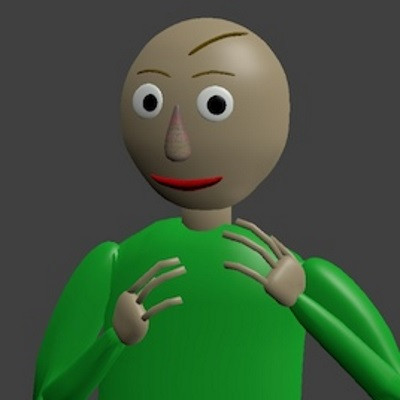 hammer
Jeffy grabs the hammer and runs to baldi
Jeffy hit baldi but baldi didn’t get hurt
Baldi spanks jeffy and jeffy dies
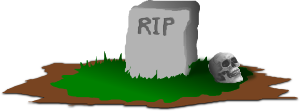 Bow
Jeffy grabs the bow he aims at baldi and baldi got hit
Baldi fainted and died R.I.P
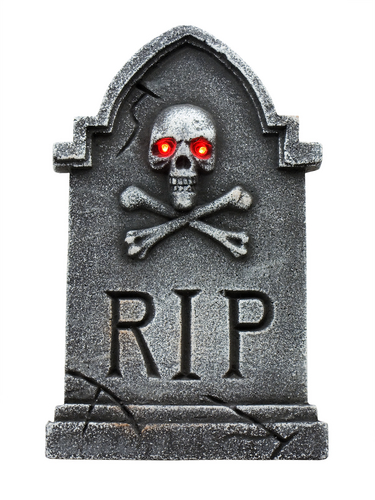 Get supplys and then fight
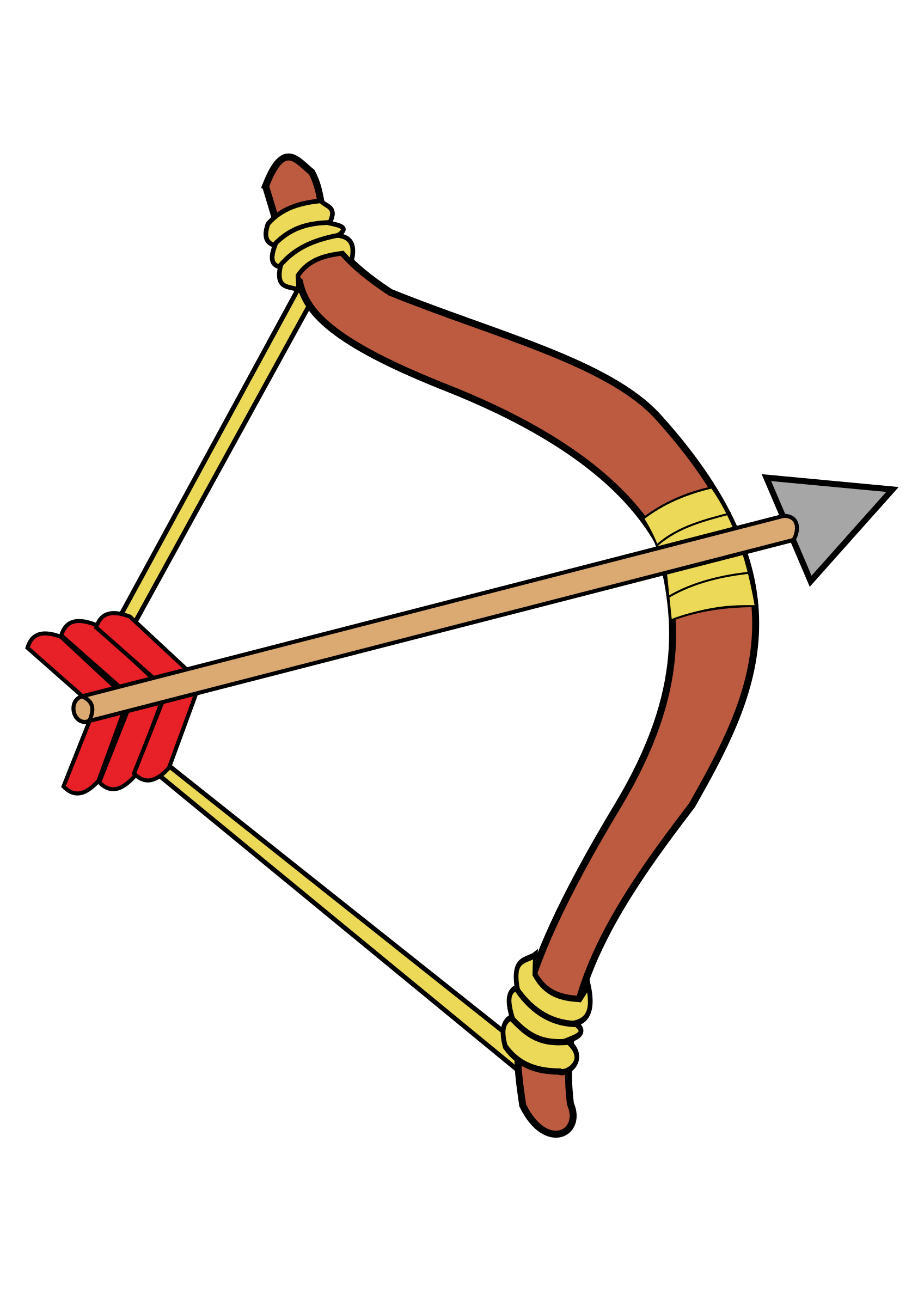 Jeffy runs home and finds a hammer and a bow
What should be pick?
Hammer
Bow
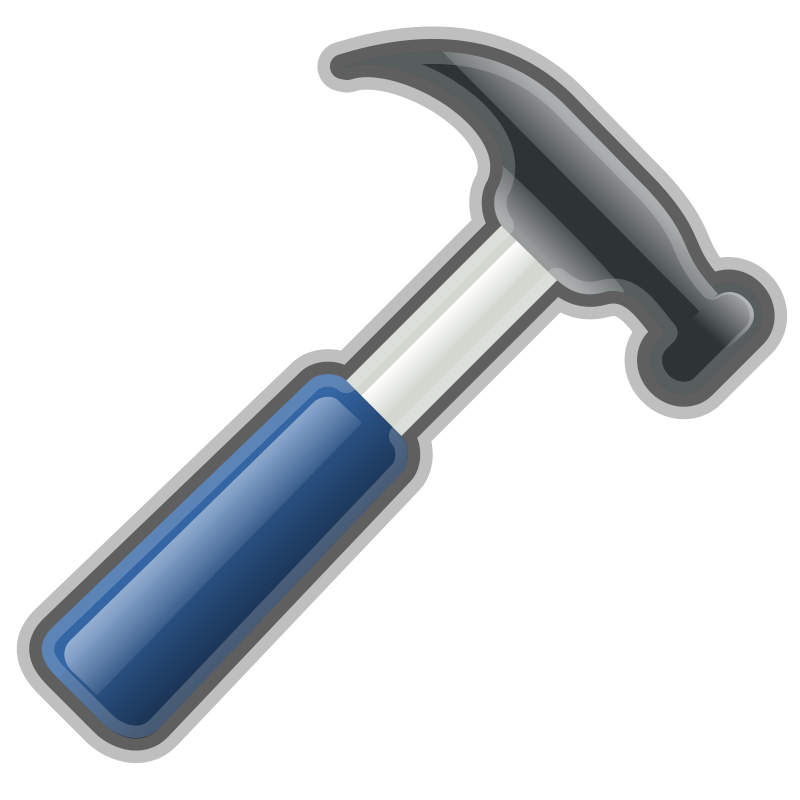 Fight now!
Baldi spanks jeffy with his ruler and jeffy had nothing to use with. So jeffy
 cried and ran home.
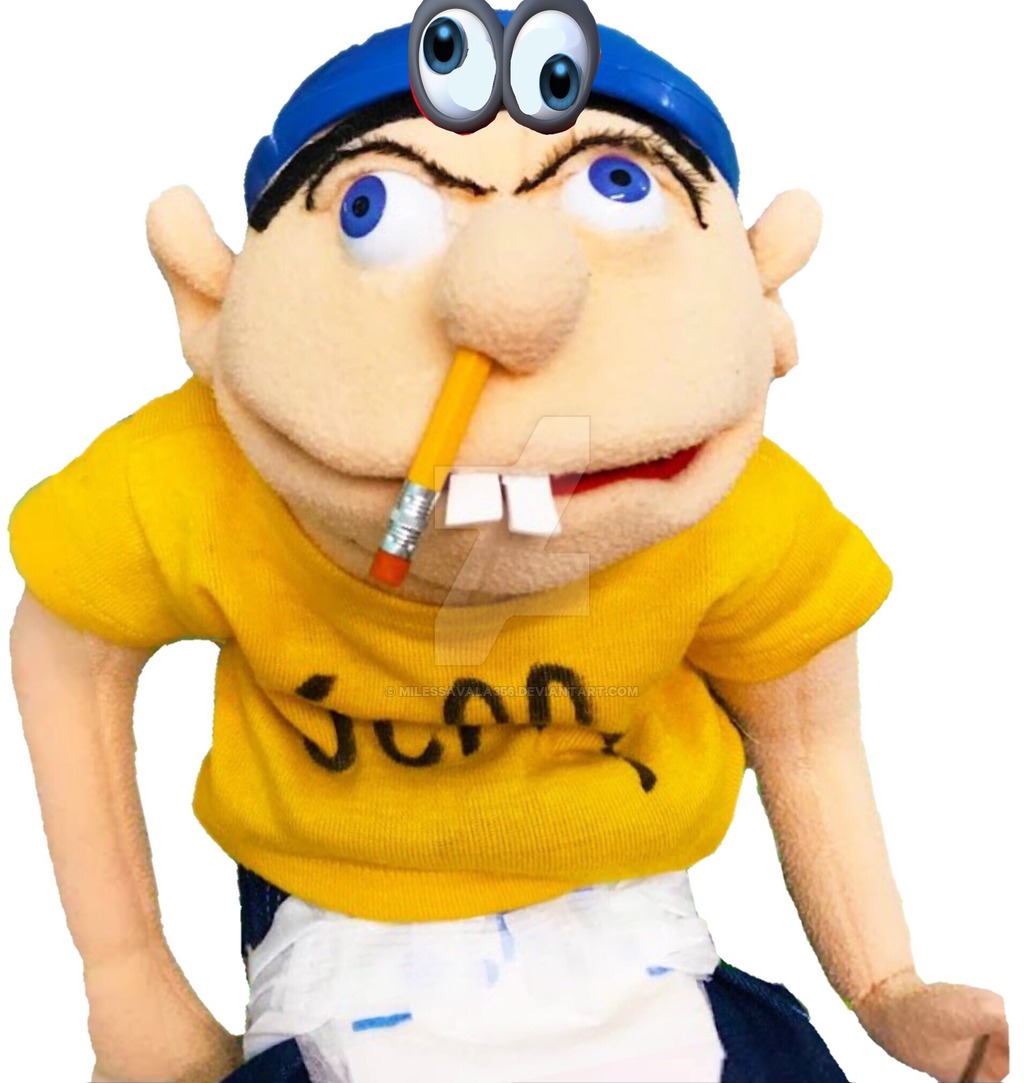 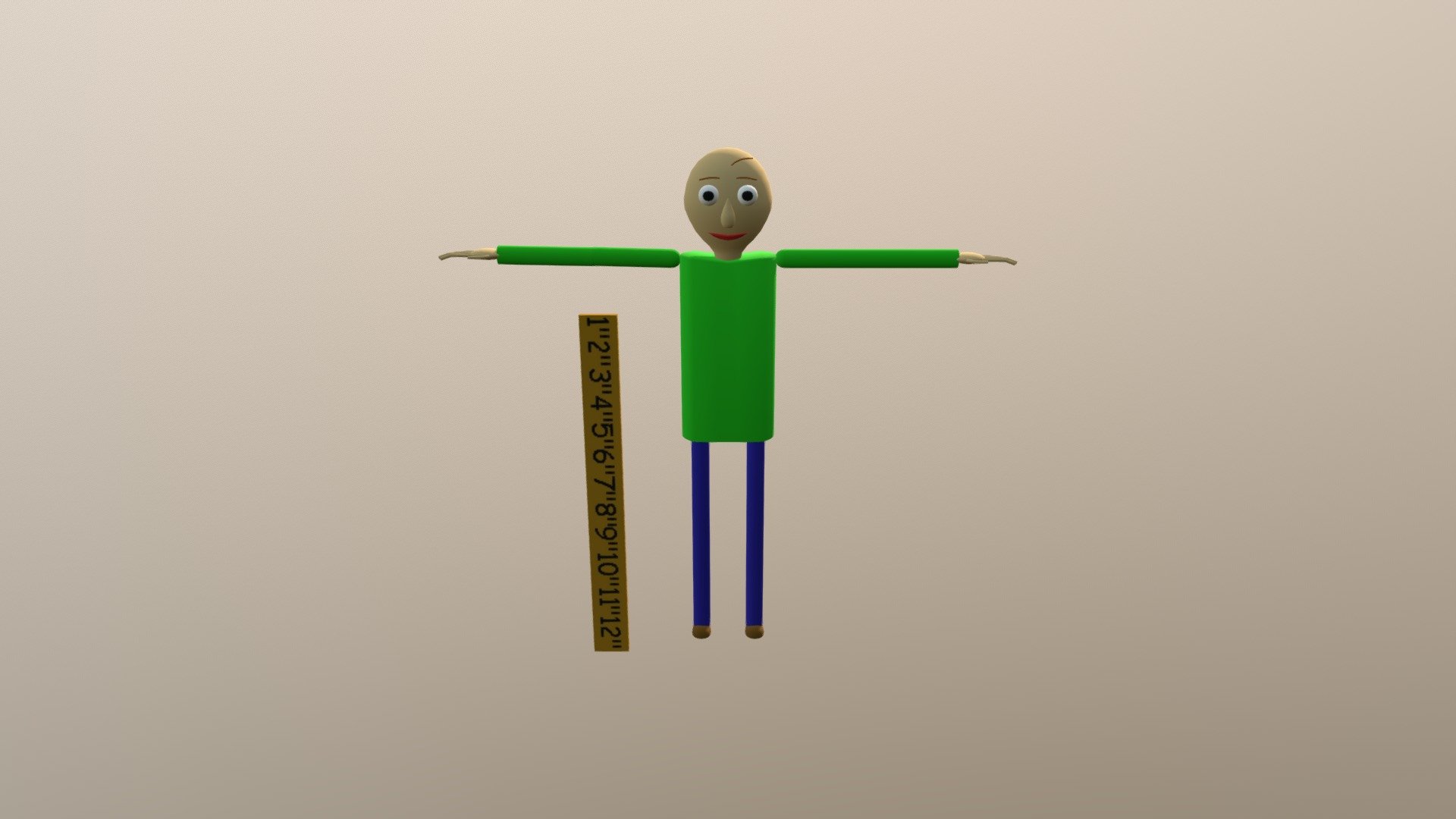